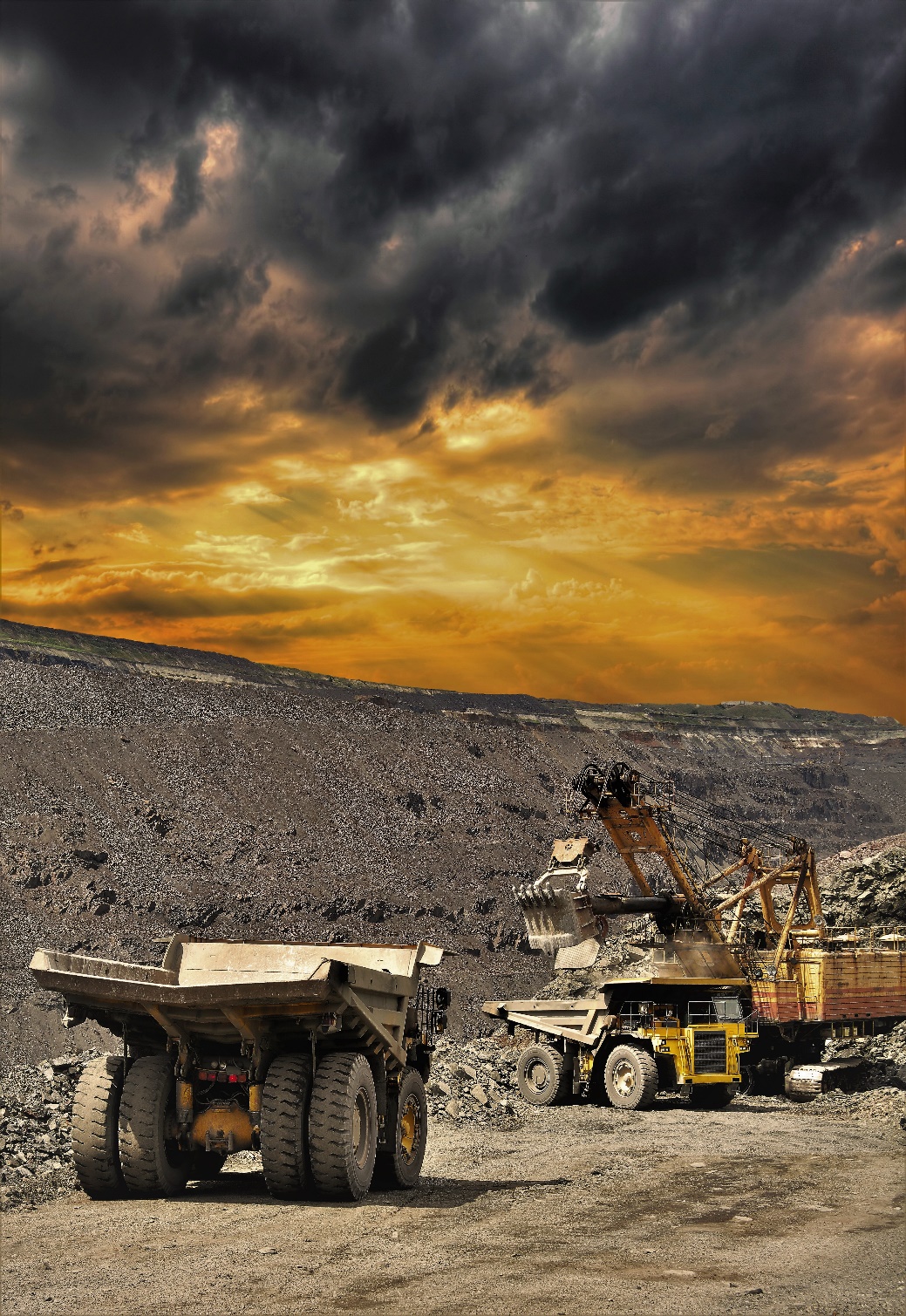 A Day at the Mine
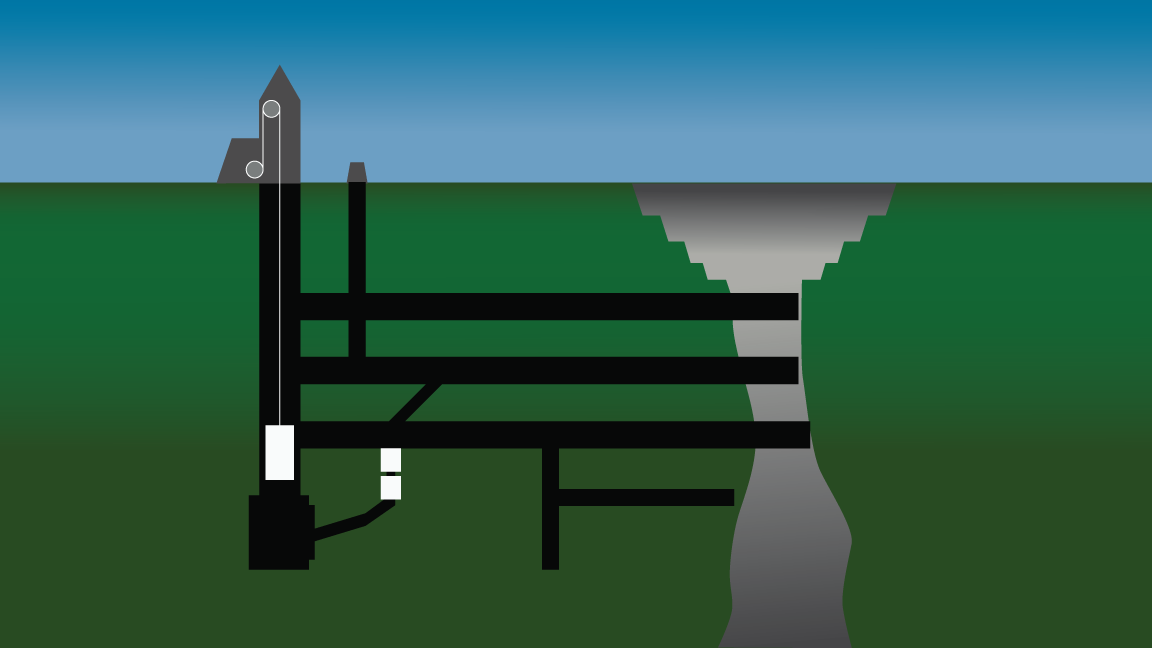 Surface Pit
Underground Workings
2
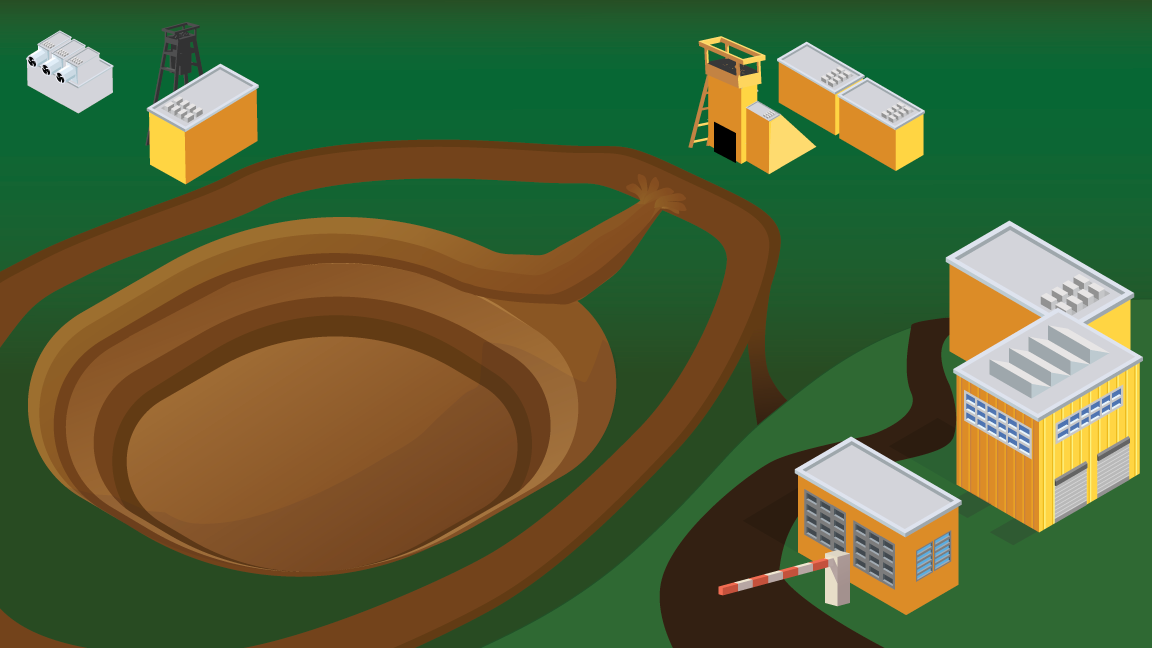 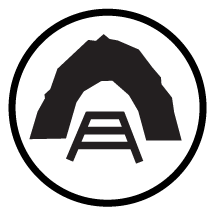 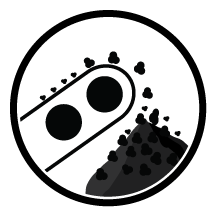 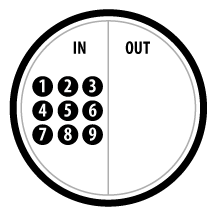 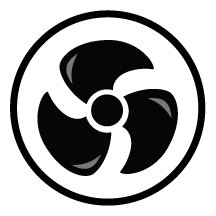 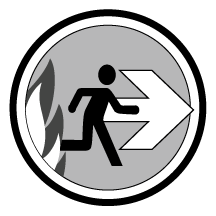 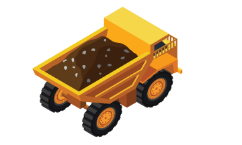 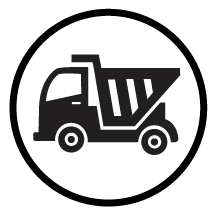 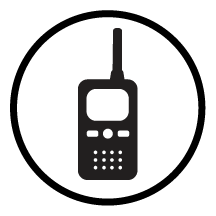 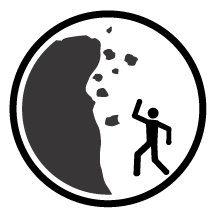 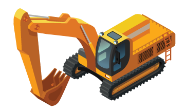 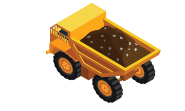 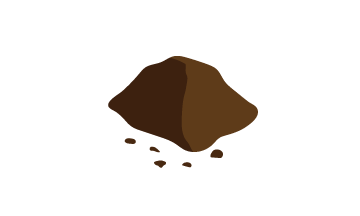 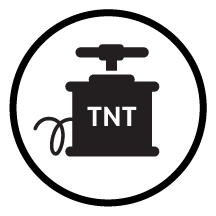 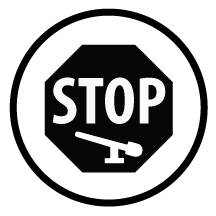 Click on the icons to navigate to the mine area.
Click on the ore cart to return to this screen.
Entering a Mine Site
4
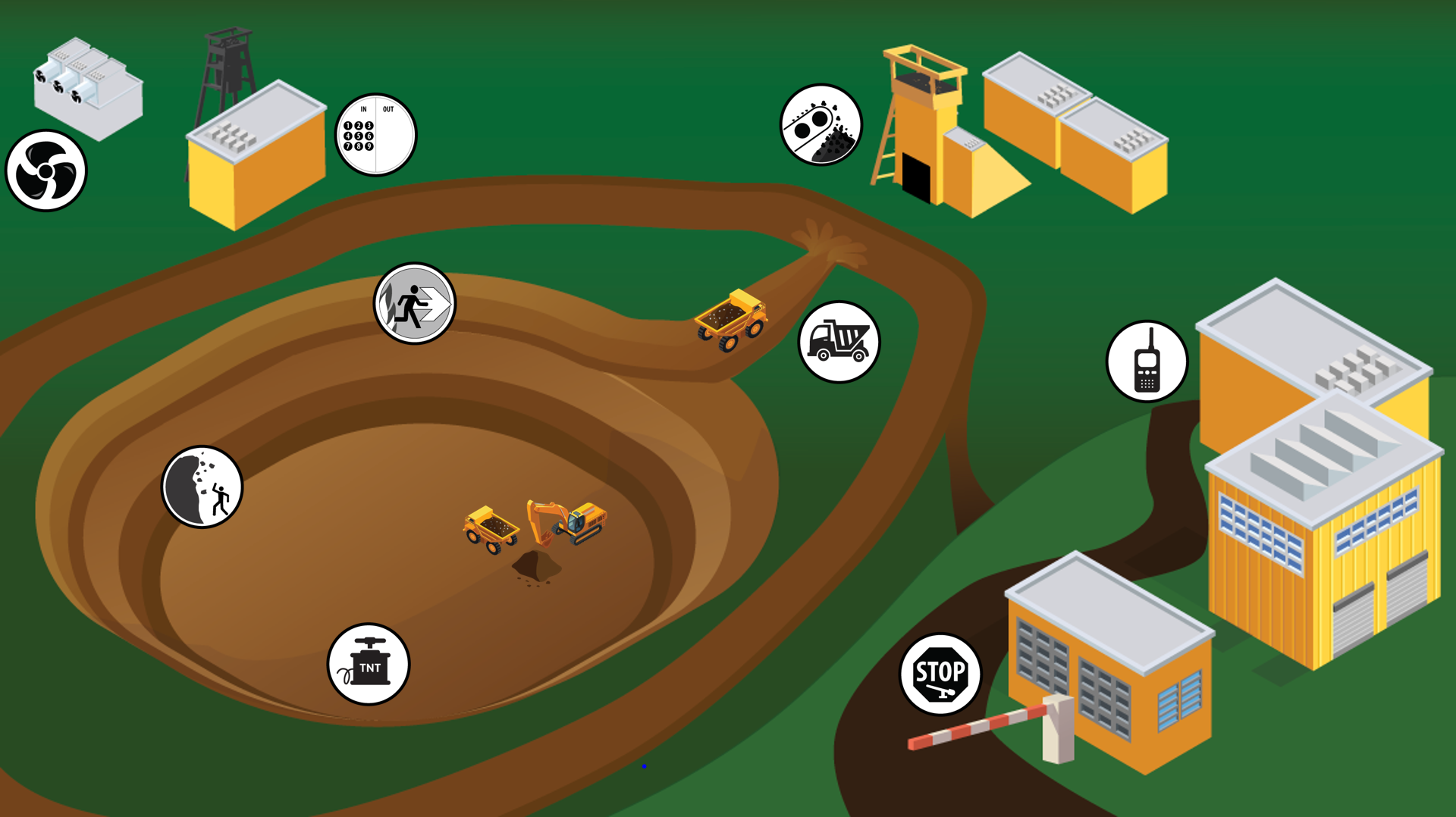 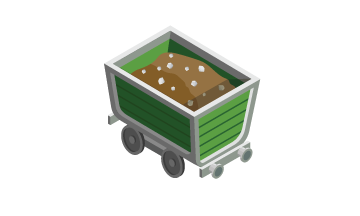 5
Surface Communication
6
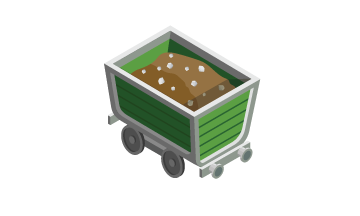 7
Surface Transportation
8
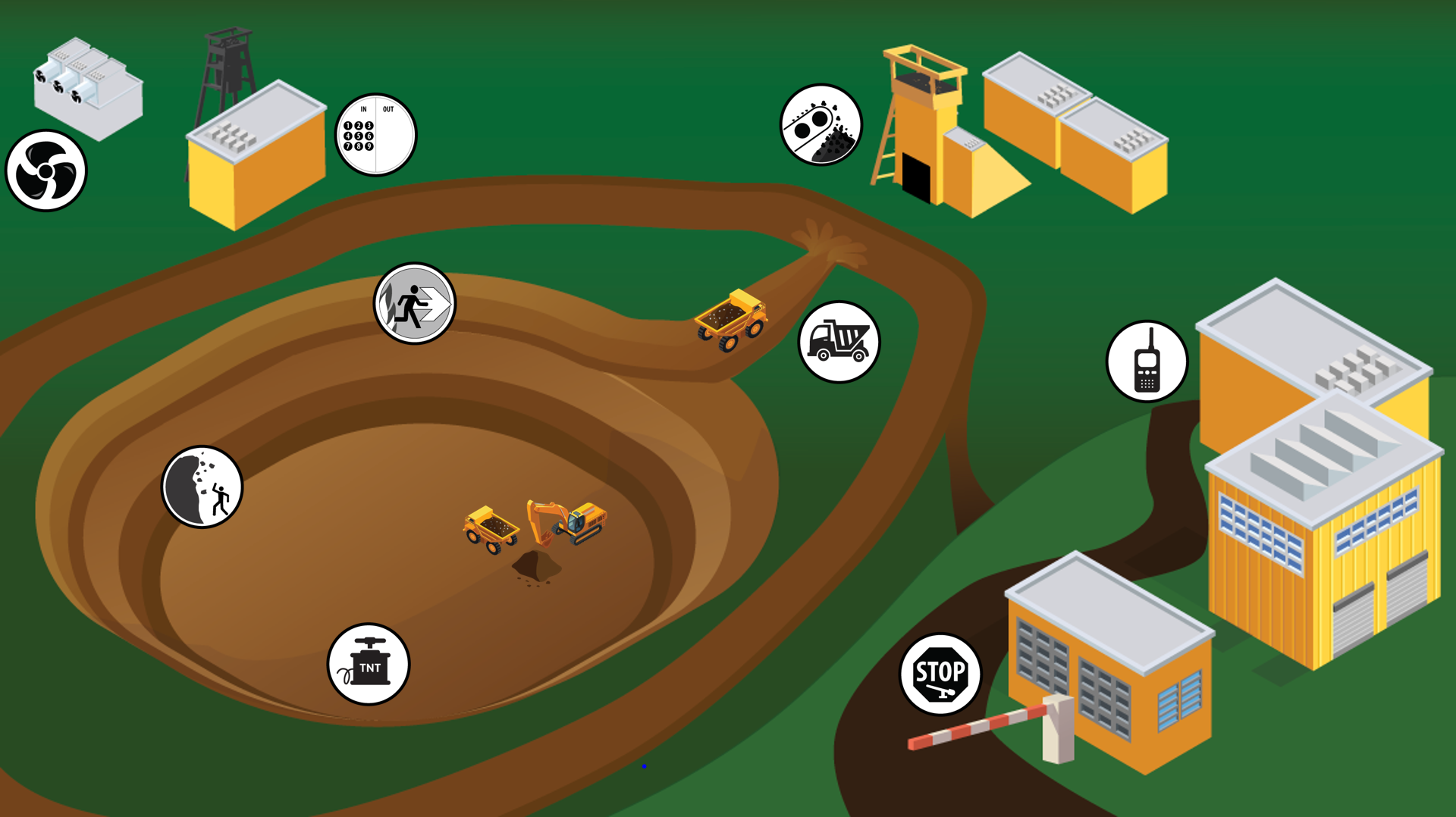 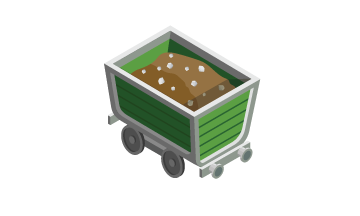 9
Emergency Evacuation
10
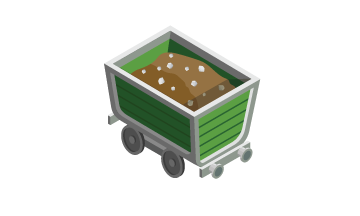 11
SurfaceGround Control
12
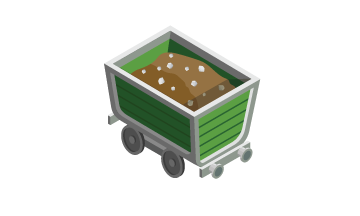 13
Explosives
14
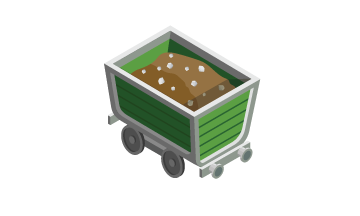 15
Conveyors
16
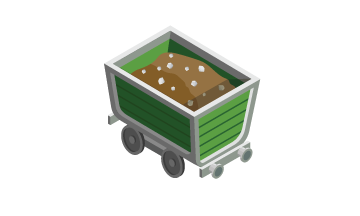 17
Let’s Go Underground
18
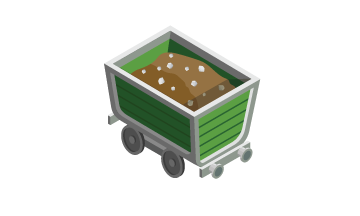 19
Underground Ventilation
20
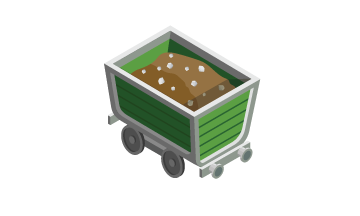 21
Click on the icons to navigate to the mine area.
Click on the ore cart to return to this screen.
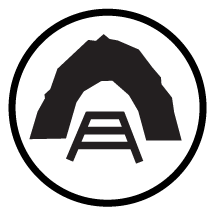 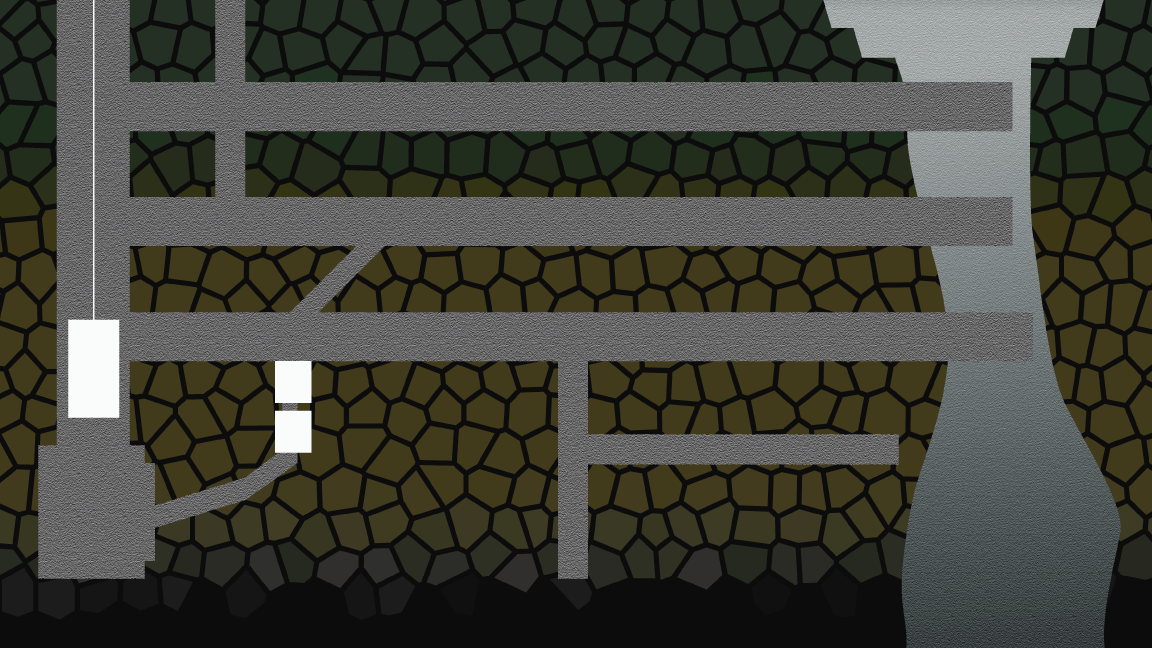 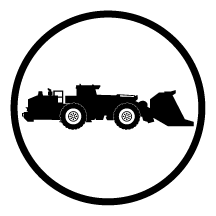 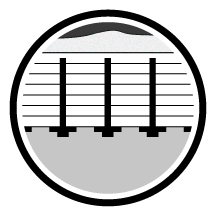 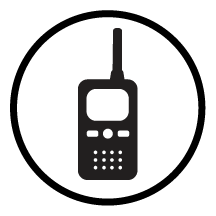 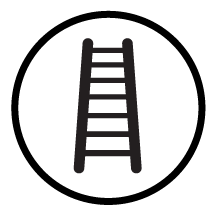 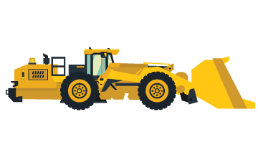 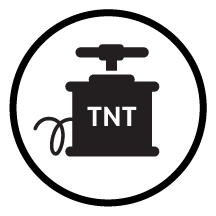 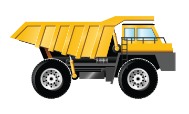 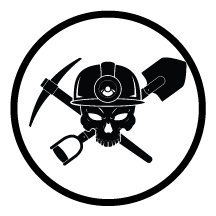 22
UndergroundCommunication
23
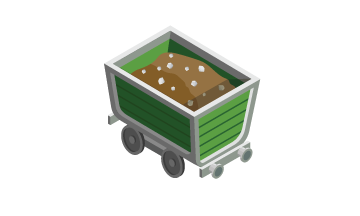 24
UndergroundTransportation
25
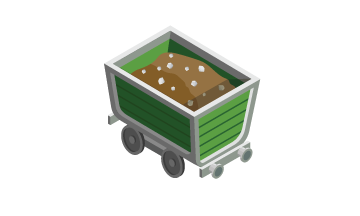 26
UndergroundGround Control
27
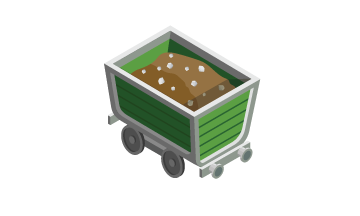 28
UndergroundExplosives
29
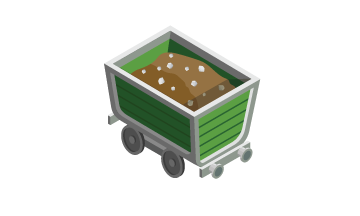 30
Abandoned Areas
31
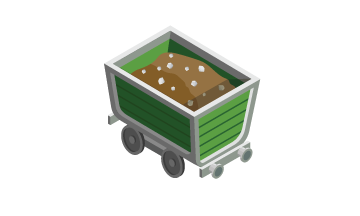 32
Ladderways
33
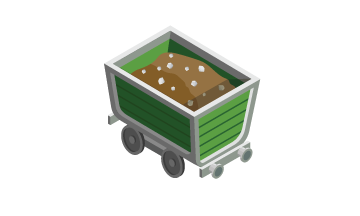 34